Introducing version control using Git, GitHub and Rstudiov2020 11
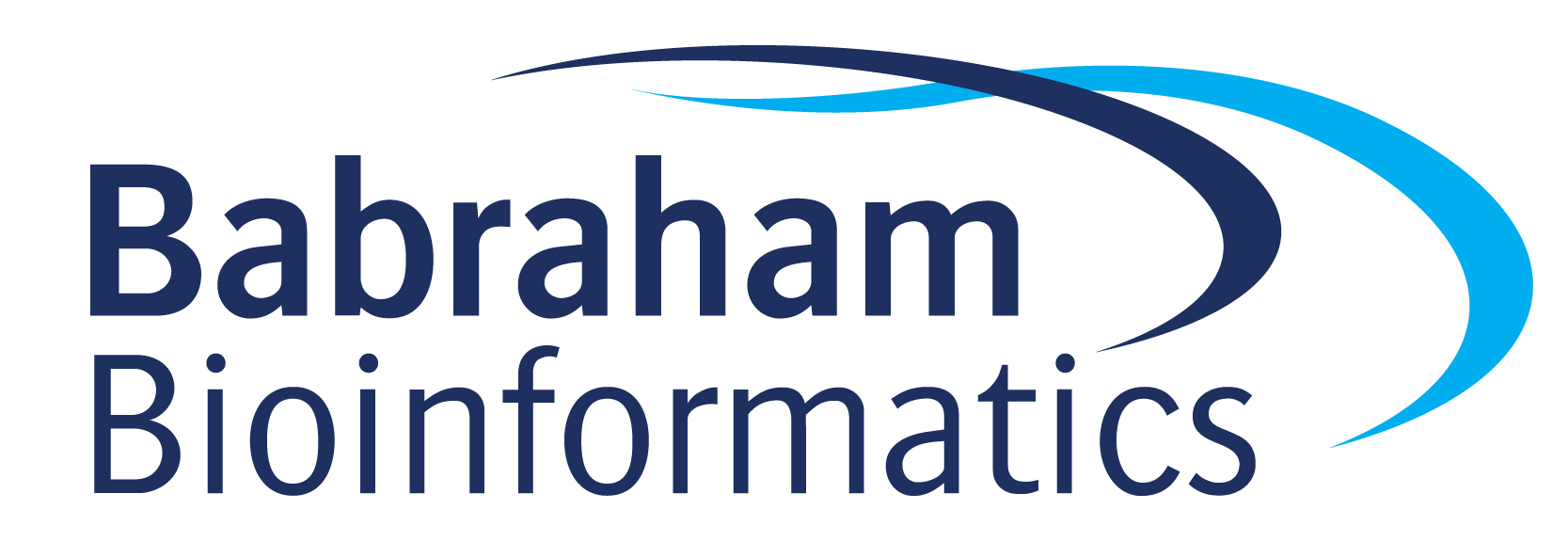 Version Control
Friends, Romans, countrymen, lend me your ears;
Friends, Romans, countrymen, lend me your ears;
I come to bury Caesar, not to praise him.
Bring me a shovel, and a bucket
Friends, Romans, countrymen, lend me your ears;
I come to bury Caesar, not to praise him.
The evil that men do lives after them;
The good is oft interred with their bones;
Progressive Saving Options
Save and overwrite
Only have the latest version
Can’t backtrack

Save to new files
Full history
Lots of duplication
No partial backtracking
caesar.txt
caesar_1.txt
caesar_2.txt
caesar_3.txt
Version Control
Store differences to the last version
Version 1
+ Friends, Romans, countrymen, lend me your ears;
+ I come to bury Caesar, not to praise him.
+ Bring me a shovel, and a bucket
Version 2
- Bring me a shovel, and a bucket
+ The evil that men do lives after them;
+ The good is oft interred with their bones;
Version 3
Managing a project is difficult and requires version control
Version 1
Version 3
Version 2
File A
File B
File A**
File D
File A*
File C
File C*
File C
Files edited
Files added
Files removed
How to best manage this?
Version control records each version of the project
Previous versions can be accessed as and when required
Version control is also useful because…
It is a great way to keep track of how and why scripts were modified
Back-up capabilities
Collaboration
Sharing
Distributed version control
Working copy
Computer 1
Distributed version control
Repository
update
commit
Working copy
Computer 1
Distributed version control
Main server
Repository
pull
push
Repository
update
commit
Working copy
Computer 1
Distributed version control
Main server
Repository
push
pull
pull
push
pull
push
Repository
Repository
Repository
update
update
update
commit
commit
commit
Working copy
Working copy
Working copy
Computer 3
Computer 1
Computer 2
Introducing GitHub
GitHub
Main server
Repository
push
pull
pull
push
pull
push
Repository
Repository
Repository
update
update
update
commit
commit
commit
Working copy
Working copy
Working copy
Computer 3
Computer 1
Computer 2
GitHub
Committing files to a Git repository
Repository
Staging
Area
update
commit
Working copy
Committing files to a Git repository
Repository
Staging
Area
File
update
commit
add
Working copy
Branches
Master branch
Commit
1
Branches
Master branch
Commit
1
Commit
2
Branches
New feature branch
Master branch
Commit
1
Commit
2
Commit
3
Branches
New feature branch
Master branch
Commit
1
Commit
2
Commit
3
Branches
New feature branch
Master branch
Commit
1
Commit
2
Commit
3
Commit
4
Branches
New feature branch
Master branch
Commit
1
Commit
2
Commit
3
Commit
4
Commit
5
Checking out a previous version
Requires use of the terminal in RStudio
  git checkout [revision] .
where [revision] is the commit hash, for example: 
  git checkout 668c6a44383e7381d0417143da12804f1ae8fb66 .
The . at the end means that all the files will be checked out.
To only checkout one file from a previous version:
   git checkout [revision] [file_name]
e.g. 
git checkout 668c6a44383e7381d0417143da12804f1ae8fb66 scatterplot.R
Other resources
https://happygitwithr.com/ 

https://rstudio.com/resources/webinars/managing-part-2-github-and-rstudio/
https://support.rstudio.com/hc/en-us/articles/200532077-Version-Control-with-Git-and-SVN
Cloning/Importing repository from GitHub into RStudio
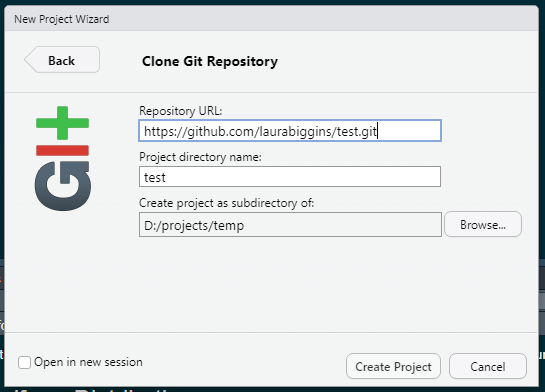 New project -> Version Control -> Git
Paste in URL from GitHub
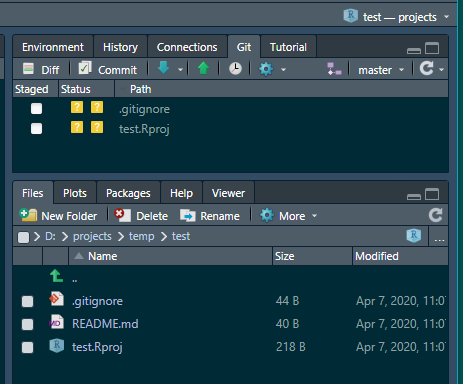 In creating the new Rproject, a test.Rproj file was created, along with a .gitignore file.
2
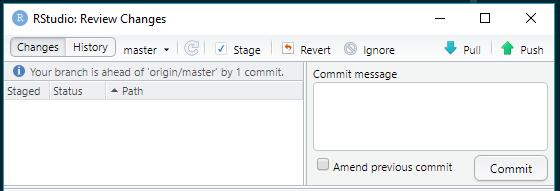 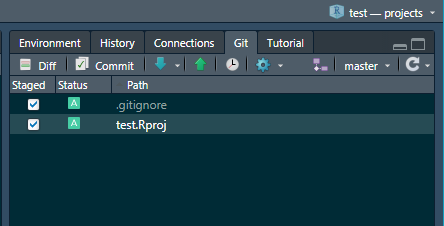 To stage the files – select the tick boxes under Staged

Click on Commit
1
Always a good idea to do a Git pull
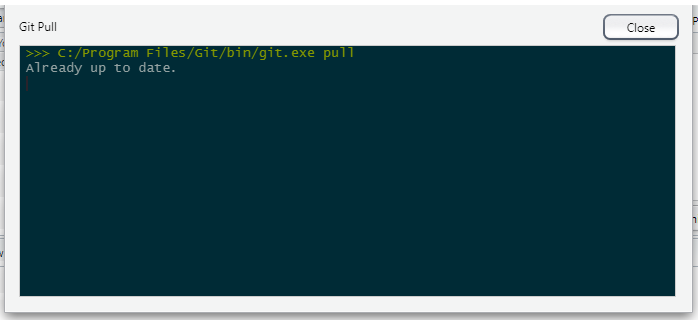 Should see an information message saying that it’s already up to date
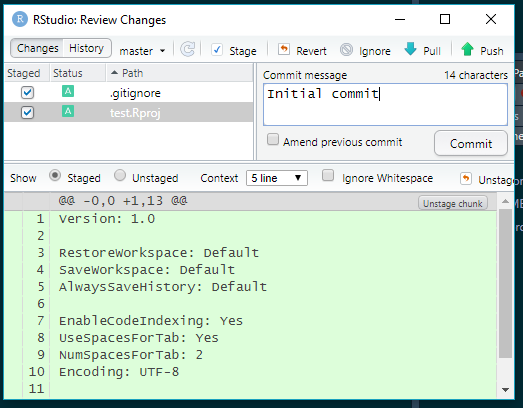 Add a commit message and select commit
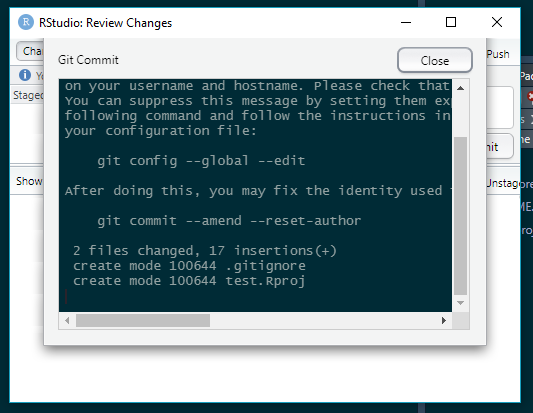 Should get confirmation – select Close
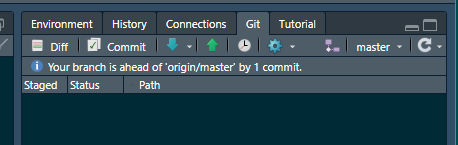 Should see an information message saying your branch is ahead of origin/master by 1 commit.
The changes – the creation of the new files - test.Rproj file and .gitignore, have been committed to the local git repo, but they haven’t been pushed to the remote repository.



The push button can now be clicked
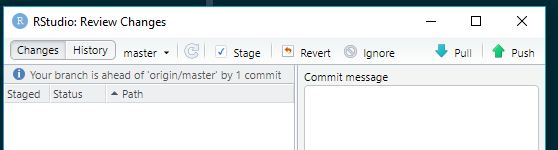 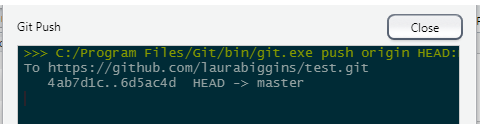 This should then push the changes to the remote repository.
Back to GitHub
This should then push the changes to the remote repository and if the GitHub web page is refreshed, the new files should appear.
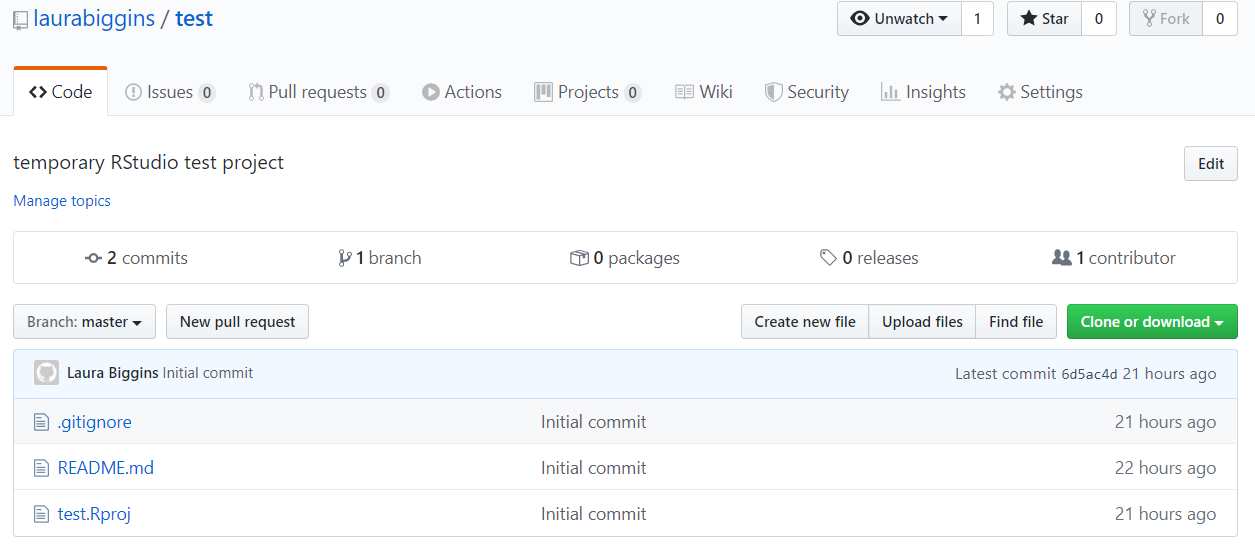 Existing R project not in GitHub
Export an R project to GitHub
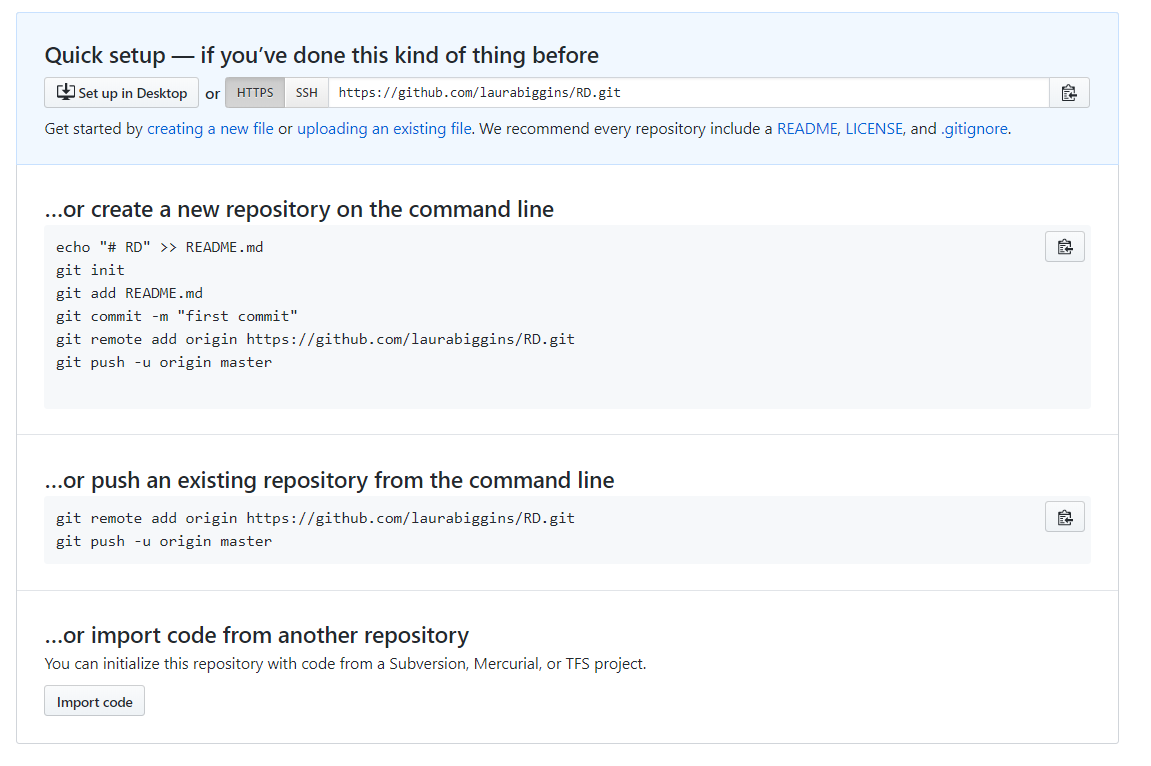 Copy the 2 lines of code
Using the terminal in RStudio
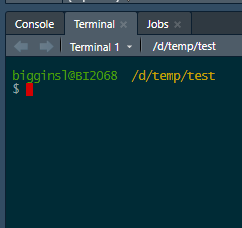 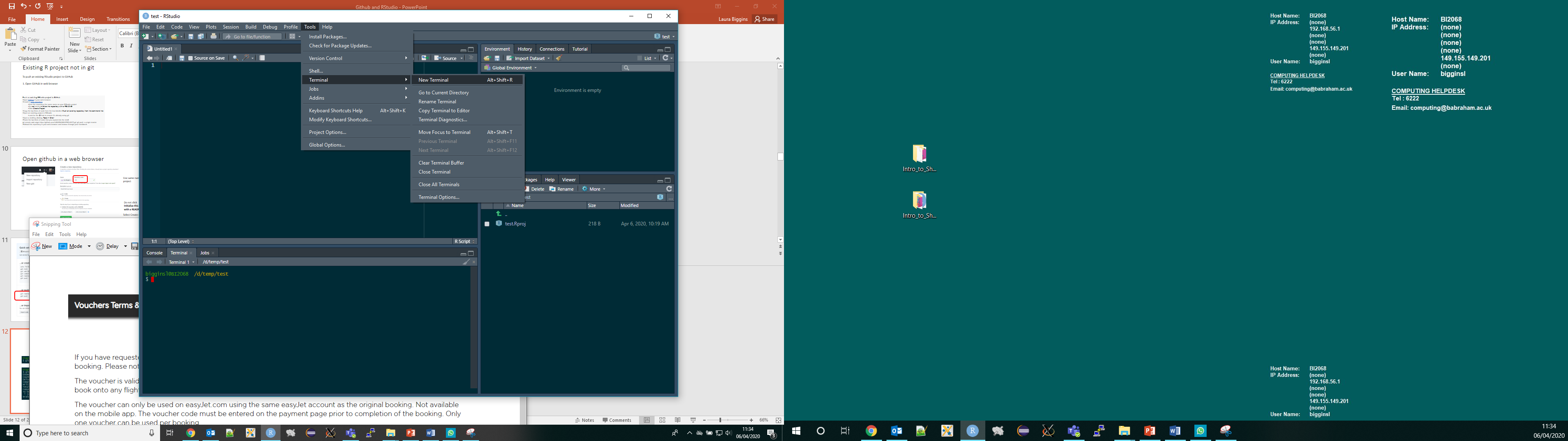 Using the terminal in RStudio
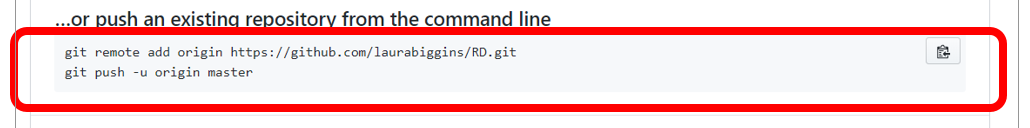 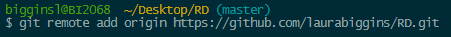 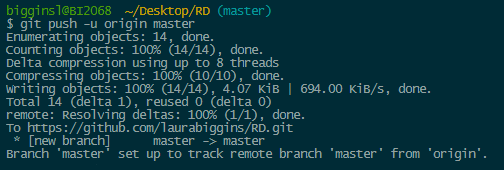